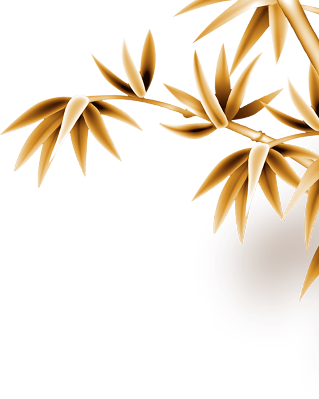 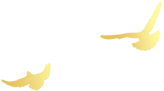 光辉的历程
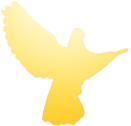 辉煌的史诗
党史学习学党史悟思想建党100周年党课
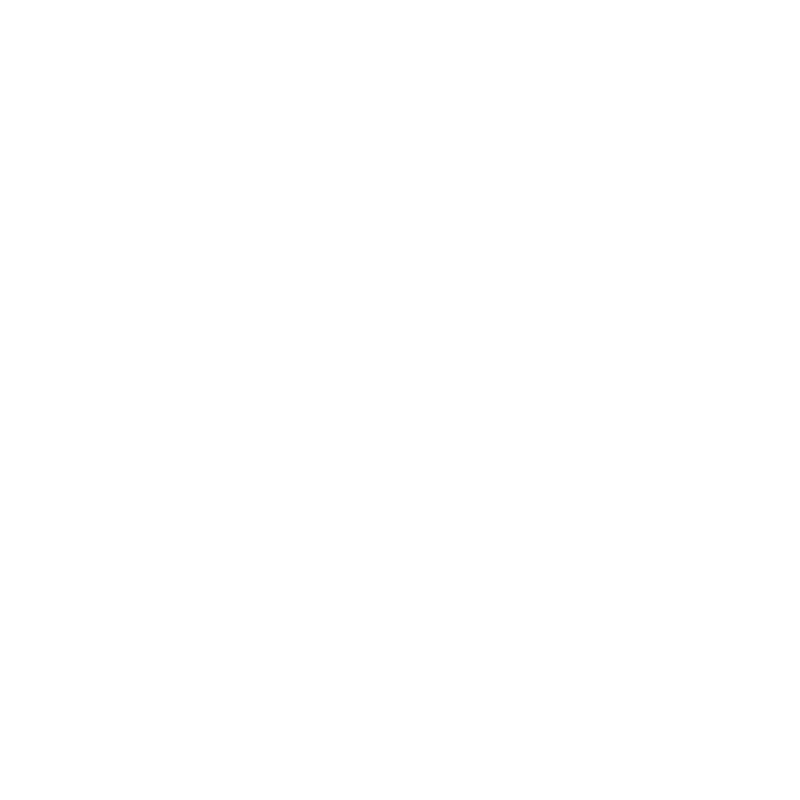 2021年7月1日
汇报人：PPT818
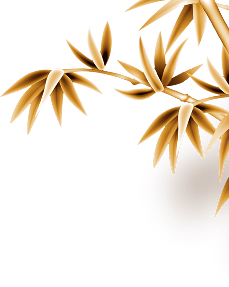 目录
/CONTENTS
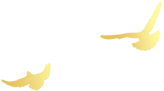 在全党开展中共党史学习教育
1
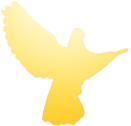 学党史知党情的重大意义
2
党的百年光辉历程给我们的深刻启示
3
没有共产党就没有新中国
4
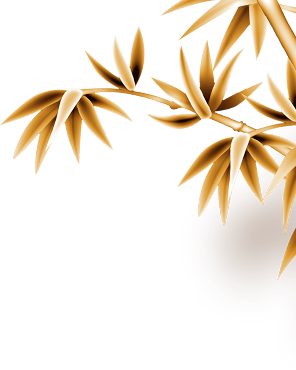 第一部分
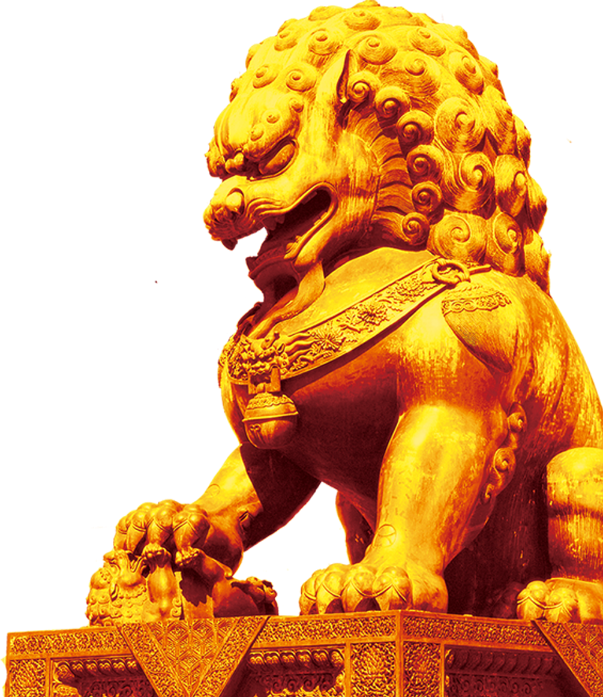 在全党开展
中共党史学习教育
1921 - 2021
在全党开展中共党史学习教育
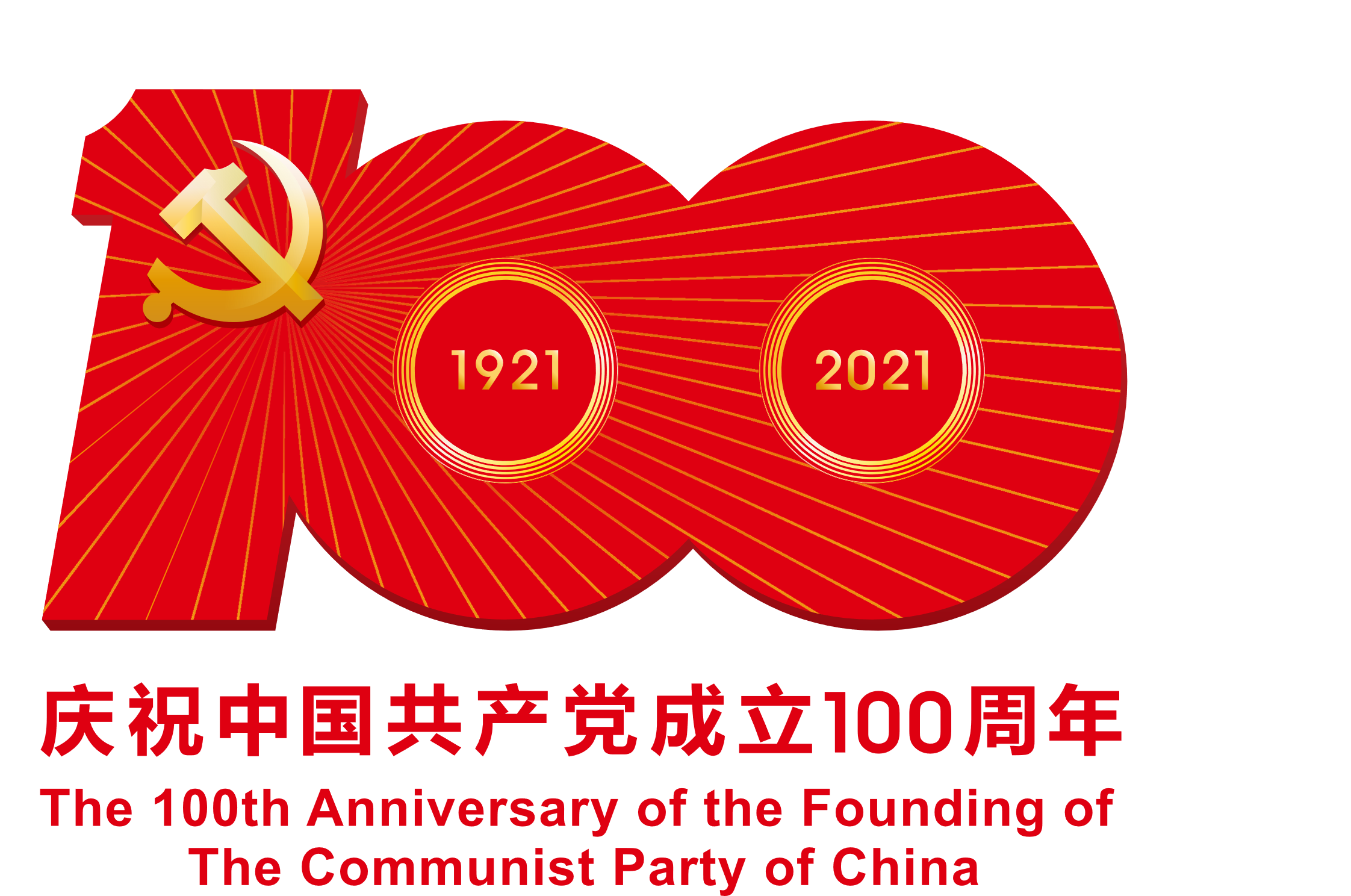 1921-2021
历史是最好的教科书，中国革命历史是最好的营养剂
总书记强调
学习党史、国史,是坚持和发展中国特色社会主义、把党和国家各项事业继续推向前进的必修课。
党史学习，是继承党的成功经验和优良传统的需要，在对历史的深入思考中做好现实工作，更好走向未来，不断交出坚持和发展中国特色社会主义的合格答卷。
在全党开展中共党史学习教育
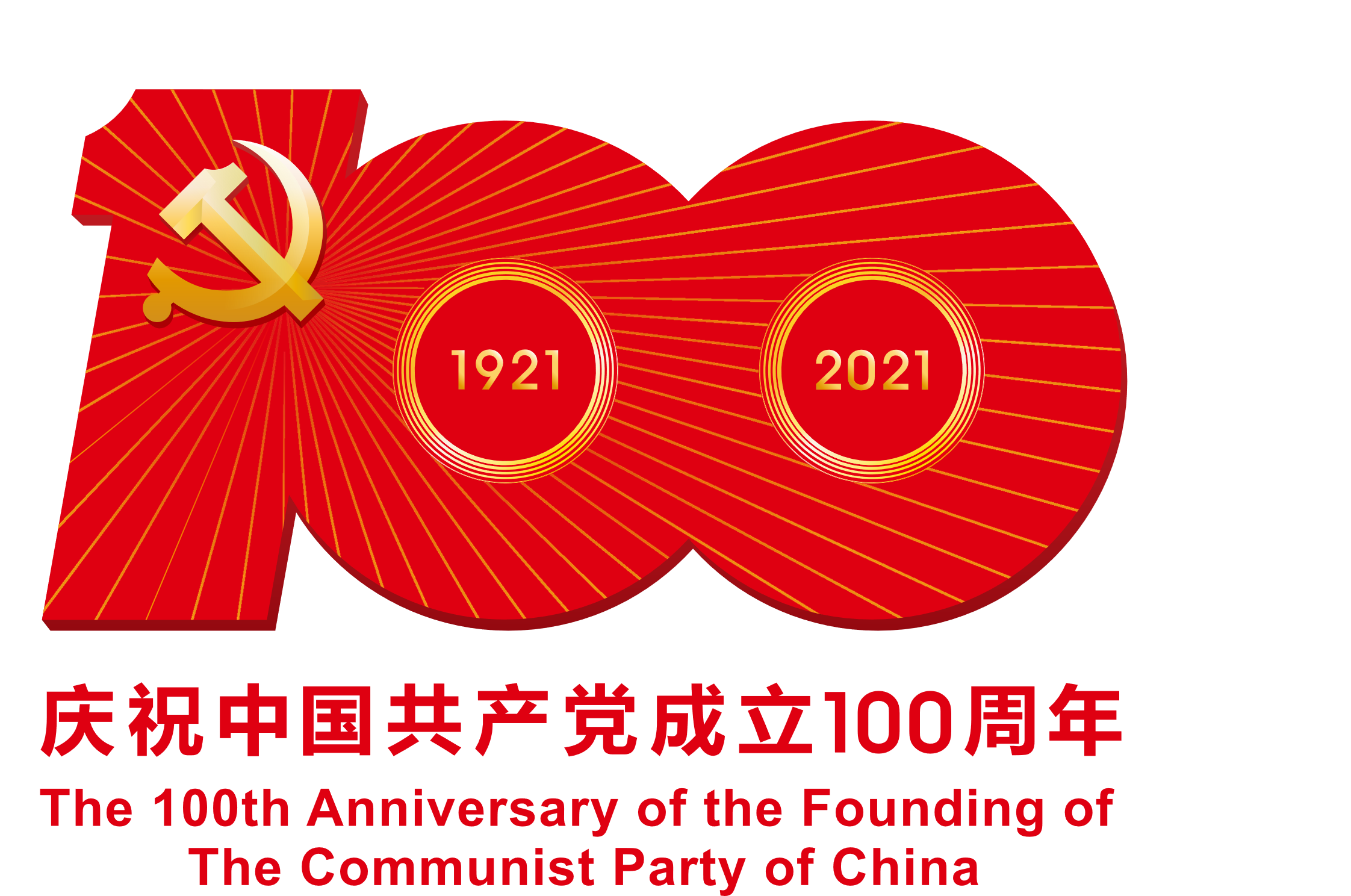 1921-2021
习近平总书记强调
面对严峻复杂的形势任务、前所未有的风险挑战，中共中央团结带领全党全国各族人民齐心协力、迎难而上

统筹疫情防控和经济社会发展，统筹深化改革开放和应对外部压力，

统筹抓好“六稳”工作和落实“六保”任务，决胜全面建成小康社会、决战脱贫攻坚
在全党开展中共党史学习教育
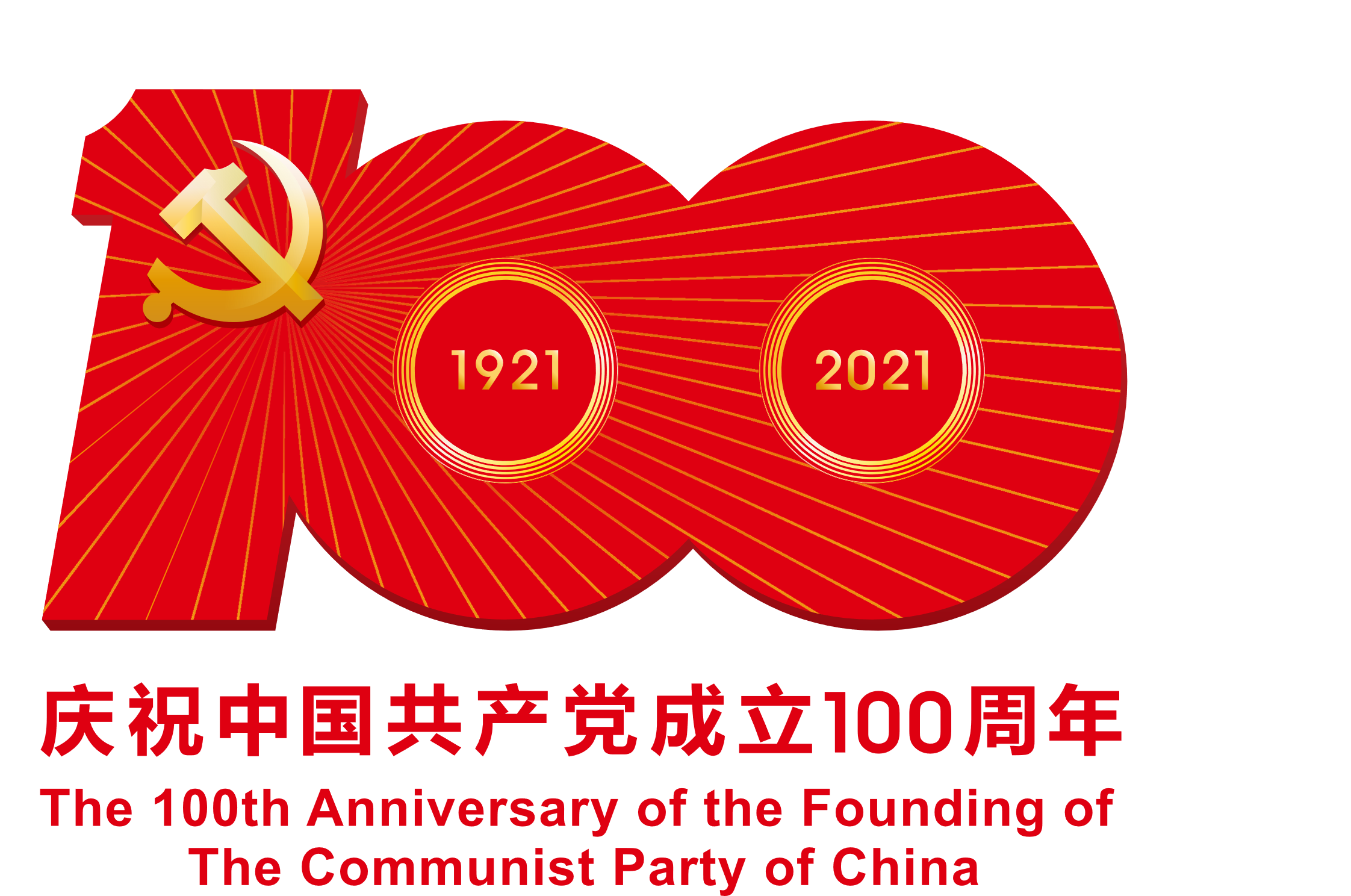 1921-2021
疫情防控取得重大战略成果
“十三五”圆满收官
经济增长率先实现由负转正
“十四五”全面擘画
2020年
取得的成就
全面建成小康社会取得伟大历史性成就
脱贫攻坚任务如期完成
在全党开展中共党史学习教育
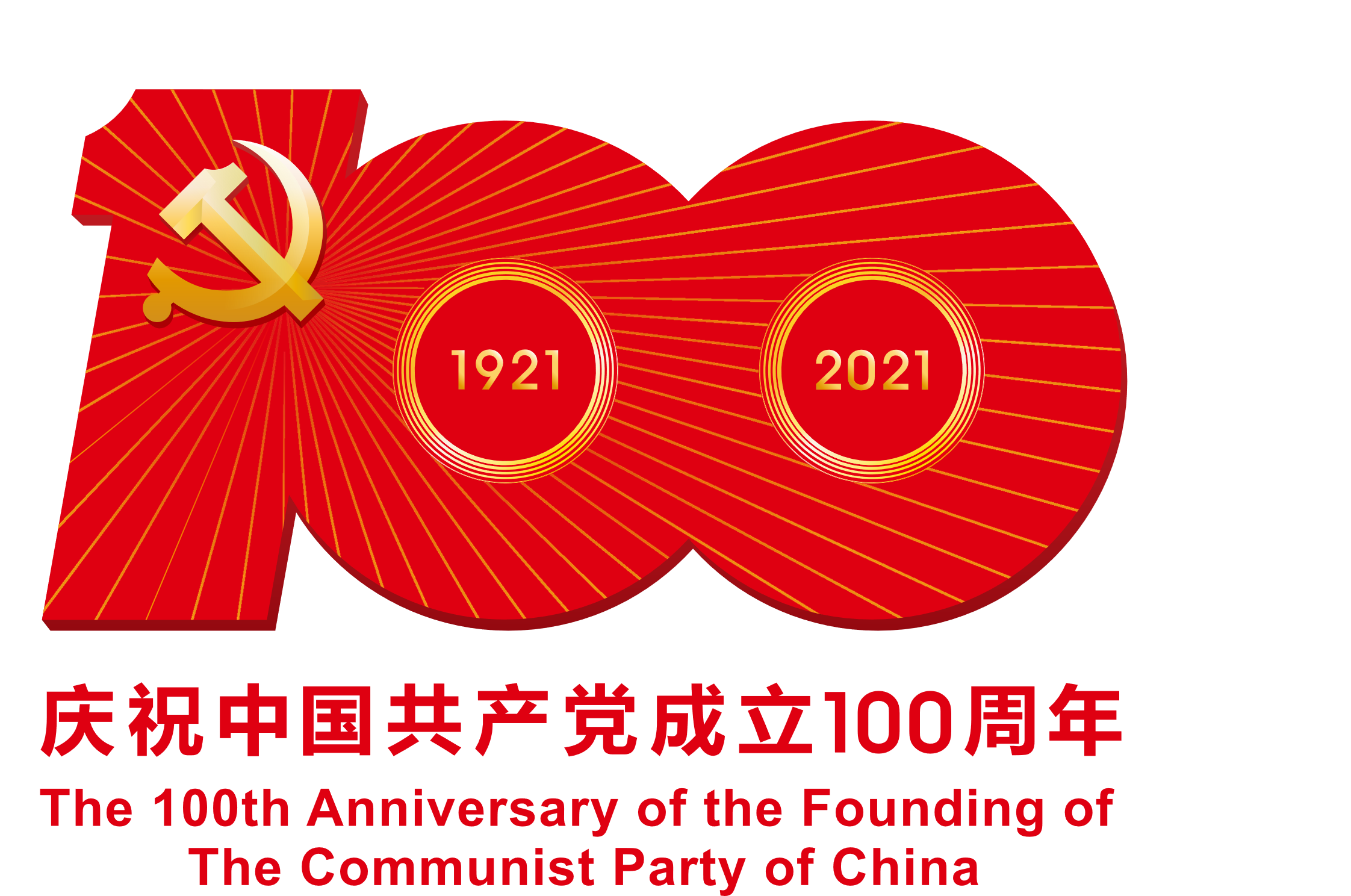 1921-2021
习近平总书记指出
一年来，各民主党派、工商联和无党派人士响应中共中央号召，聚焦党和国家中心工作履职尽责，适应新形势新任务要求全面加强自身建设，取得新的成绩
在抗击疫情的非常时刻，各民主党派、工商联和无党派人士坚定不移同中国共产党想在一起、站在一起、干在一起，同舟共济、肝胆相照，为打赢疫情防控阻击战出主意、想办法，为中共中央科学决策、民主决策提供了重要参考
1
2
大家克服疫情不利影响，通过多种形式深入开展脱贫攻坚民主监督，为对口省区完成脱贫攻坚任务贡献了智慧和力量。
大家坚持问题导向，推动参政党建设展现了新面貌。
3
4
在全党开展中共党史学习教育
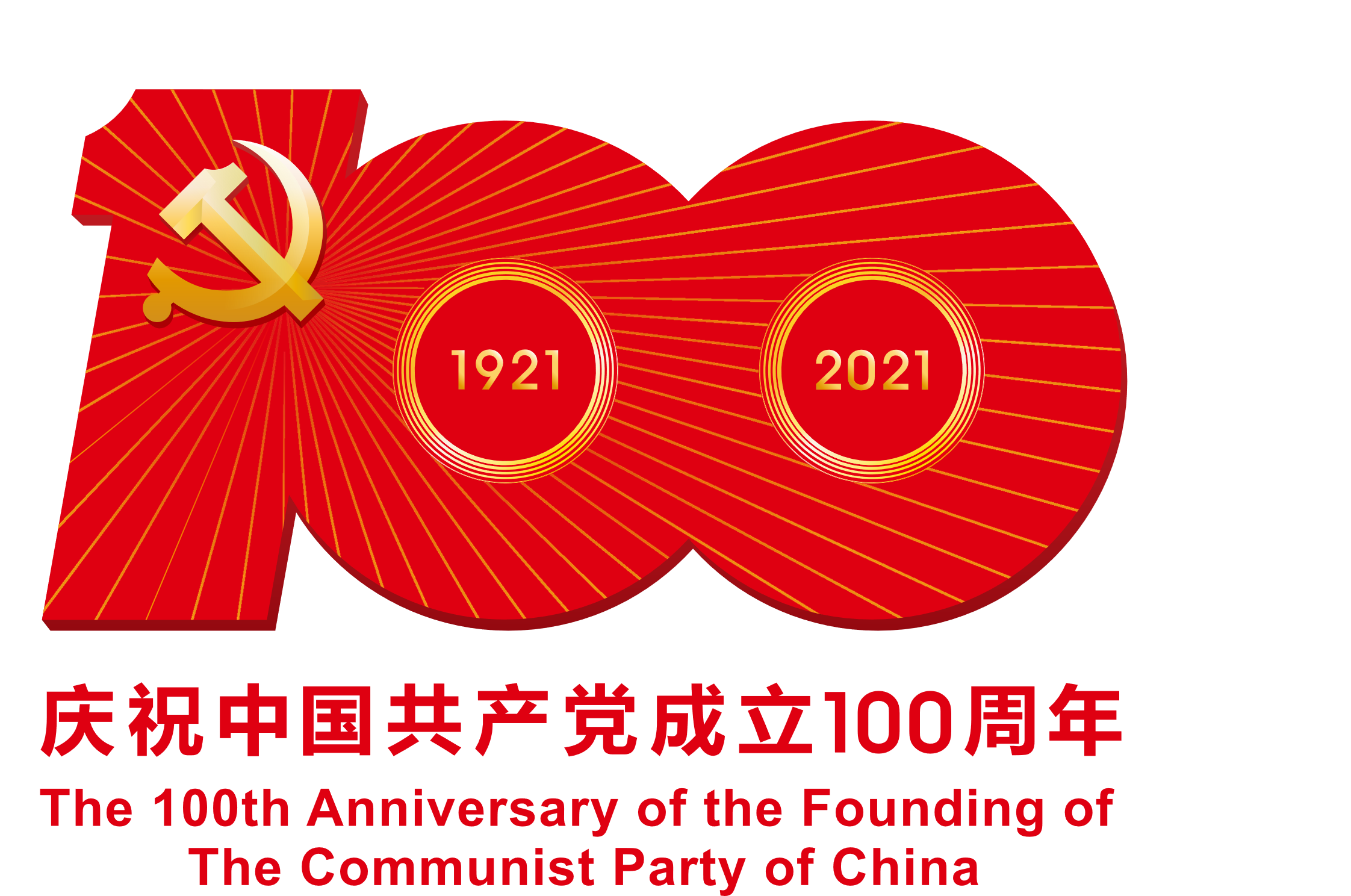 1921-2021
全面贯彻中共十九大和十九届二中、三中、四中、五中全会精神，全面总结和展示同中国共产党团结奋斗、风雨同舟的光辉历程，引导广大成员继承和发扬光荣传统，
坚定中国特色社会主义理想信念，坚持和完善中国共产党领导的多党合作和政治协商制度
希望大家
全面贯彻中共中共十九大精神
围绕把握新发展阶段、贯彻新发展理念、构建新发展格局，积极建言资政，广泛汇集共识，以一往无前的奋斗姿态、风雨无阻的精神状态，谱写新时代多党合作事业新篇章
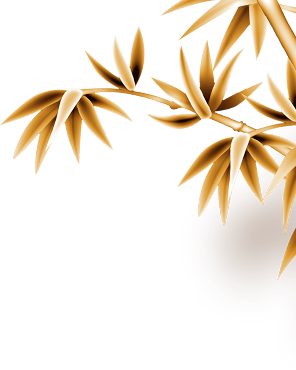 第二部分
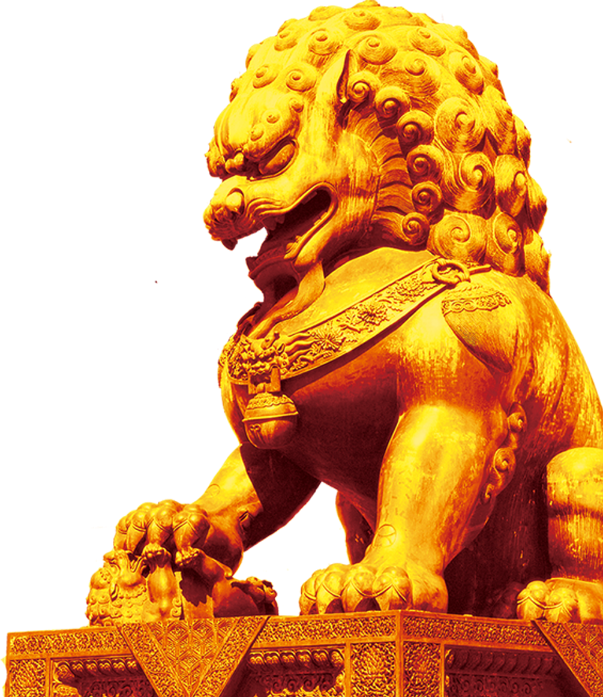 学党史知党情的
重大意义
1921 - 2021
学党史知党情的重大意义
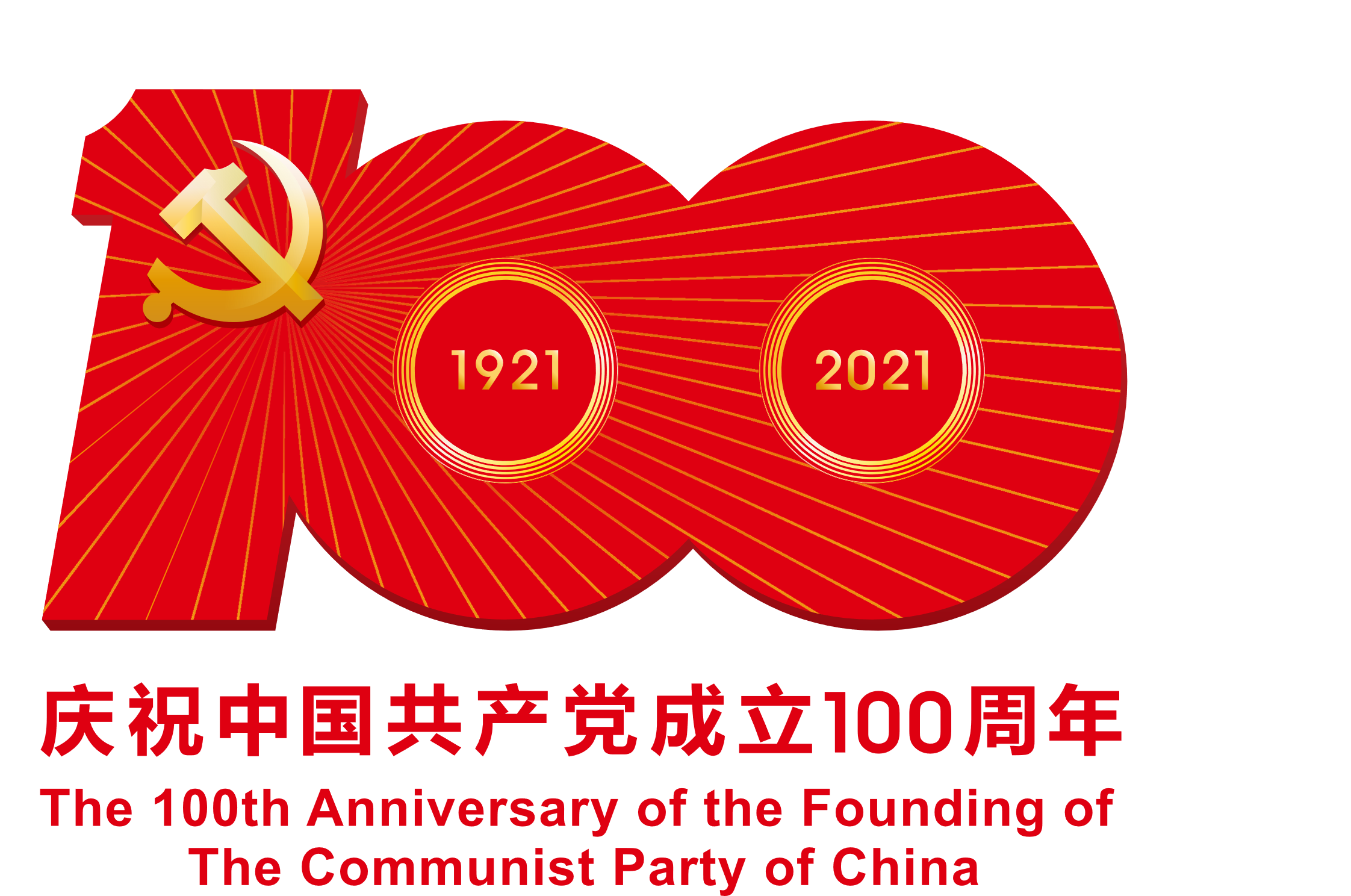 1921-2021
路线
党史是一门研究中国共产党的历史、从中国共产党的活动揭示当代中国社会运动规律的科学
方针
国史是研究党的路线、方针、政策如何贯彻，经济、文化、社会、外交、国防等各项事业如何发展的历史。党史是国史的核心，党史走向决定国史走向
政策
我们从党的光辉历程和伟大业绩中能够获得继往开来的强大动力，始终坚定中国特色社会主义信念
学党史知党情的重大意义
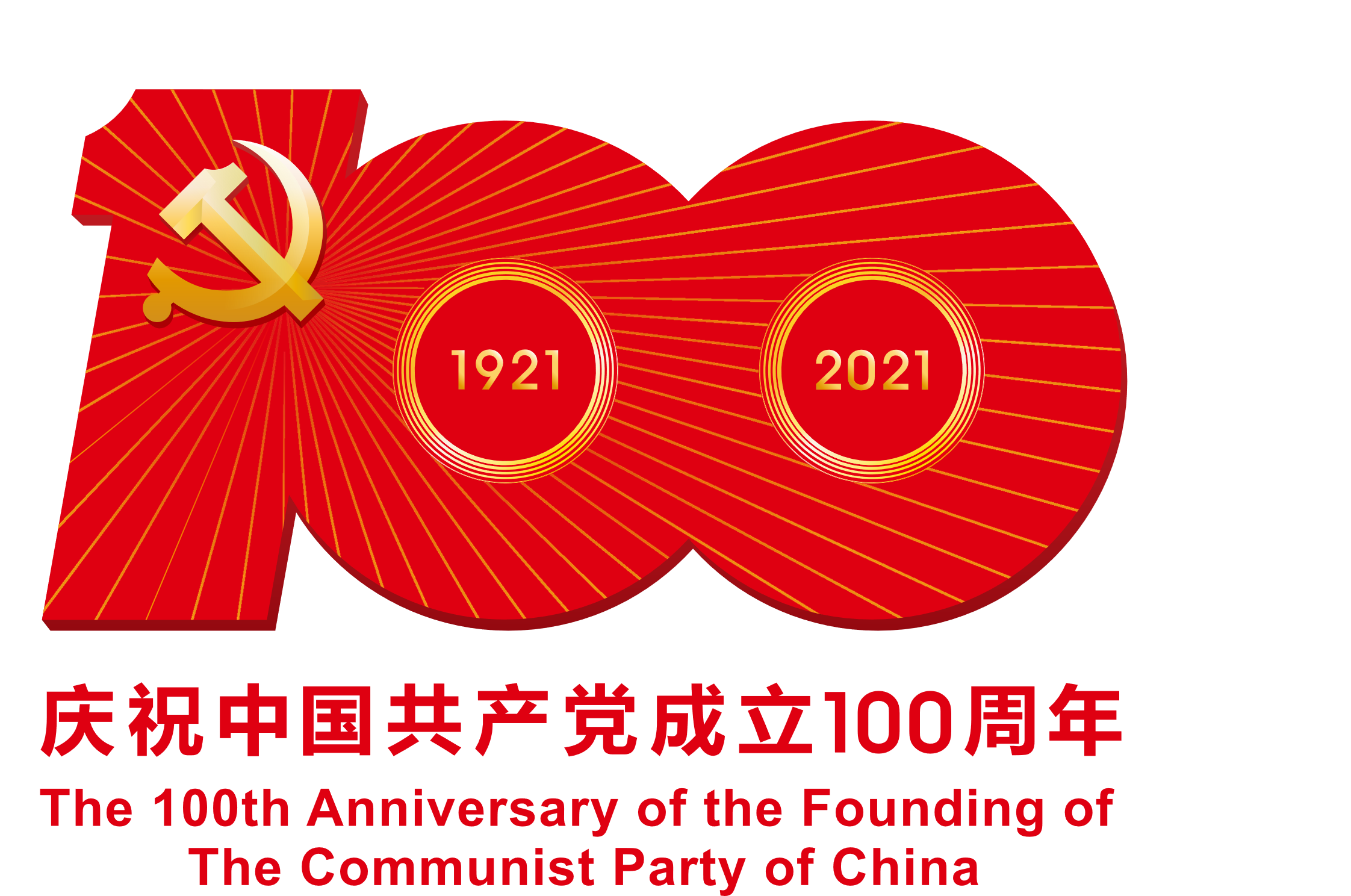 1921-2021
推动党史研究科学化的思想指南
毛泽东在《如何研究中共党史》一文中指出：“我们研究党史，必须是科学的，不是主观主义。”
习近平总书记高度重视党史国史的学习研究，号召党员领导干部要认真学习党史国史，知史爱党，知史爱国
重大意义
学习习近平总书记关于党史国史的重要思想，对于我们学好党史国史，具有重要指导意义。
学党史知党情的重大意义
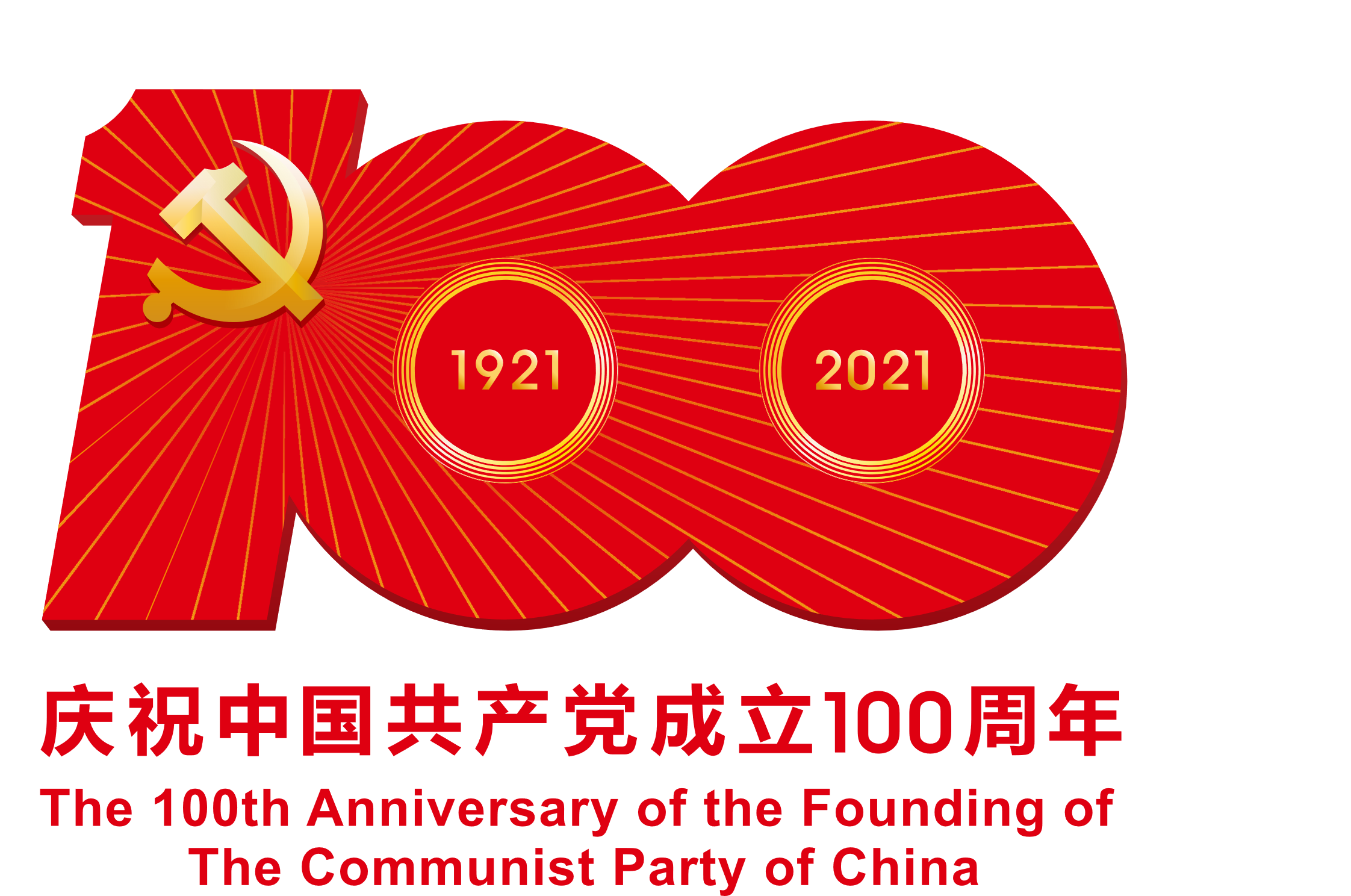 1921-2021
学党史坚定信念
这样才能经得起金钱、权力、美色的考验，才能提高拒腐防败和抵御风险的能力从历史中汲取实现中国梦的养分
我们从党的光辉历程和伟大业绩中能够获得继往开来的强大动力，始终坚定中国特色社会主义信念
了解和学习我们党的历史，就会精神上补“钙”，面对现在的工作和生活，就更要不断加强自我修养，
节日PPT模板 http://www.1ppt.com/jieri/
学党史知党情的重大意义
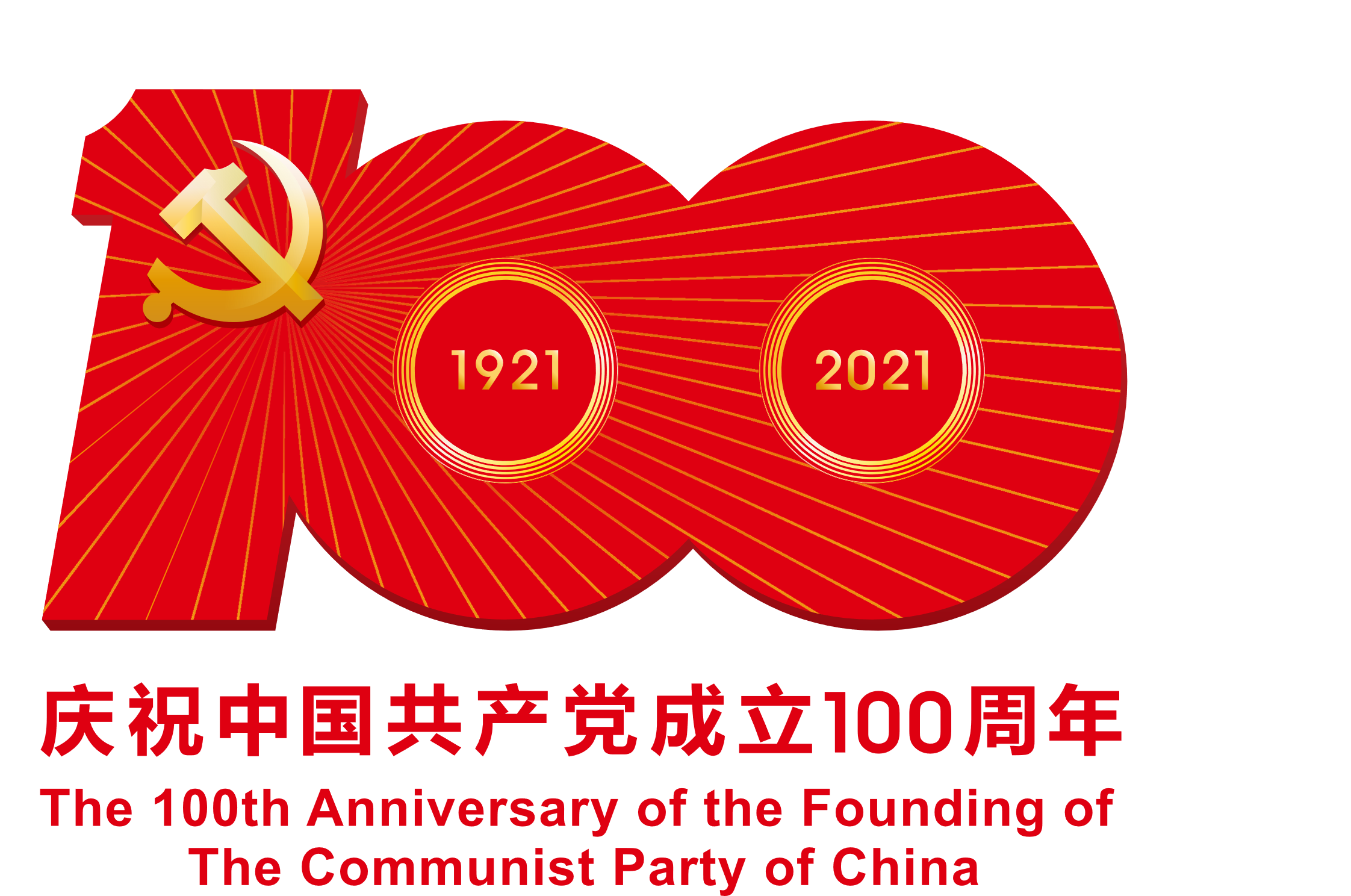 1921-2021
研究党史
有助于增强理论自信
有助于增强理论自信
有助于增强理论自信
这样才能经得起金钱、权力、美色的考验，才能提高拒腐防败和抵御风险的能力从历史中汲取实现中国梦的养分
通过研究党史才能更加准确地认识到党的伟大。通过长期奋斗形成的光荣传统和宝贵经验是中国共产党走向辉煌的基础
了解和学习我们党的历史，就会精神上补“钙”，面对现在的工作和生活，就更要不断加强自我修养
学党史知党情的重大意义
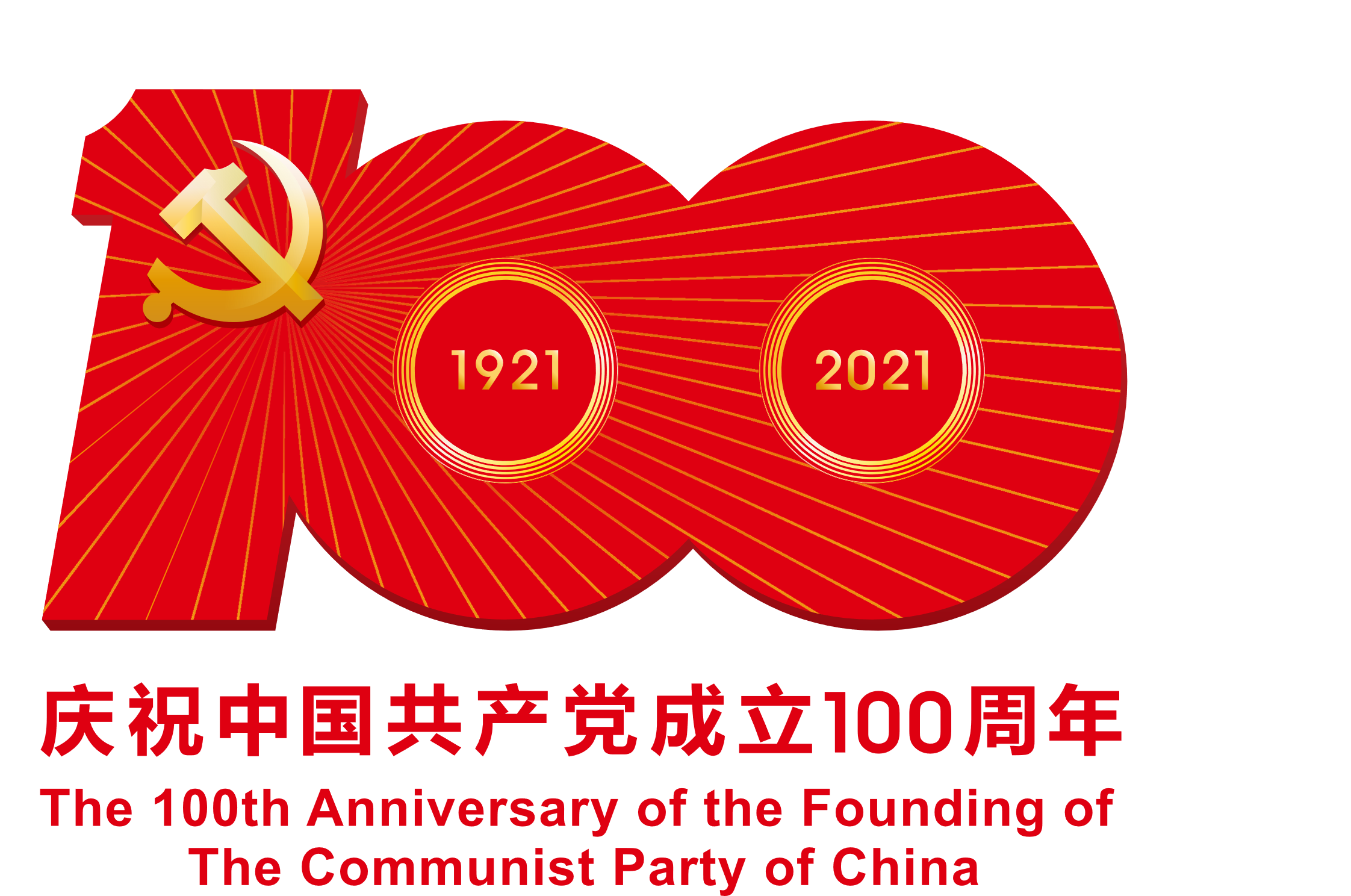 1921-2021
推动党史研究科学化的思想指南
1942年3月
毛泽东在《如何研究中共党史》一文中指出：“我们研究党史，必须是科学的，不是主观主义。”
这实际上提出了党史研究科学化的命题。
1
习近平总书记高度重视党史国史的学习研究，号召党员领导干部要认真学习党史国史，知史爱党，知史爱国。
2
学习习近平总书记关于党史国史的重要思想，对于我们学好党史国史，具有重要指导意义。
3
学党史知党情的重大意义
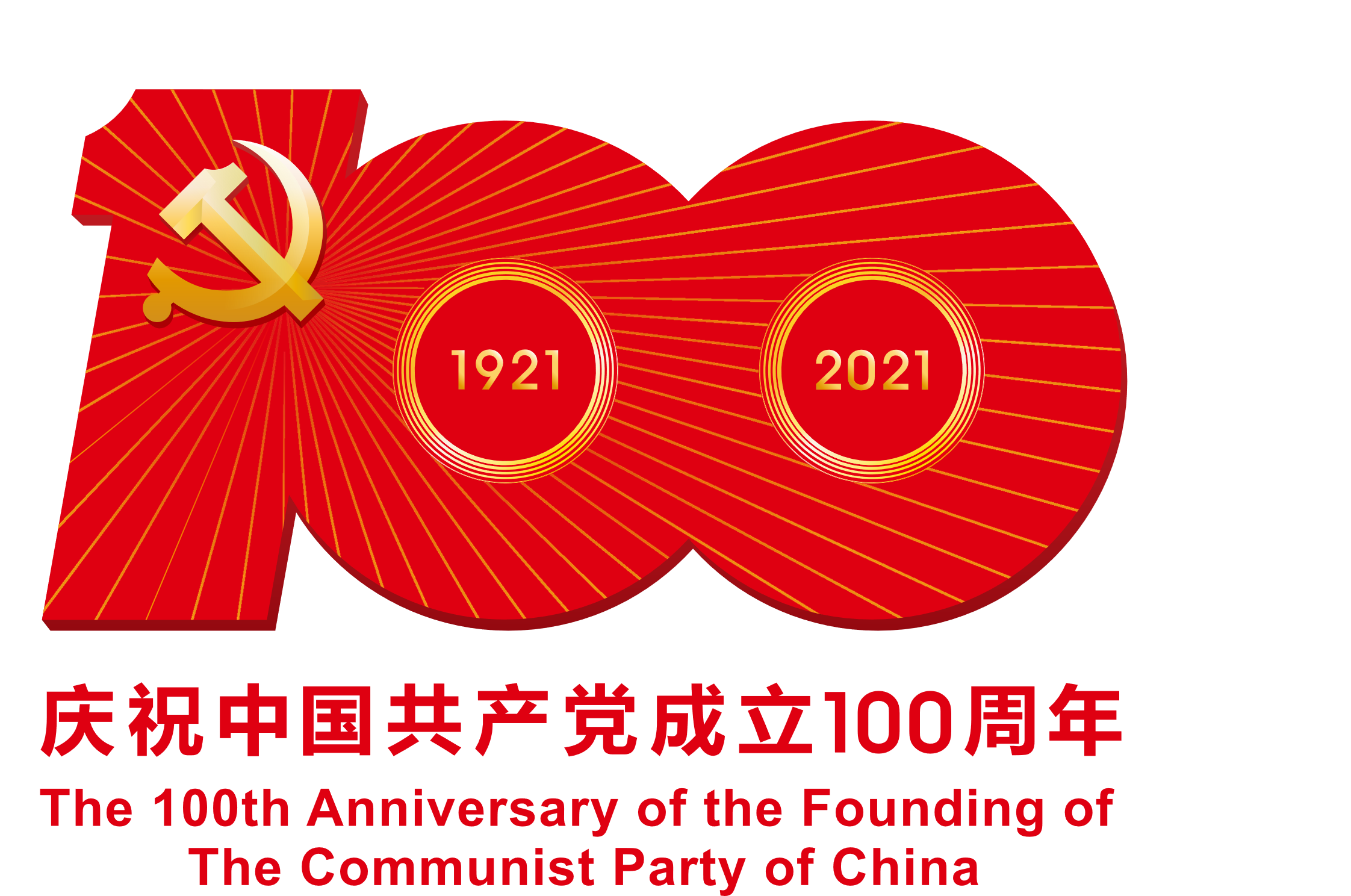 1921-2021
一条发展主线：马克思主义在中国的传播
邓小平理论成形
1992年
南方谈话标志着中国特色社会主义理论体系基本成形。
（即邓小平理论，三个代表重要思想和科学发展观等）
毛泽东思想基本形成
1935年
遵义会议确立以中共中央的领导地位，是中共历史上一个生死攸关的转折点，标志着中国共产党从幼稚走向成熟
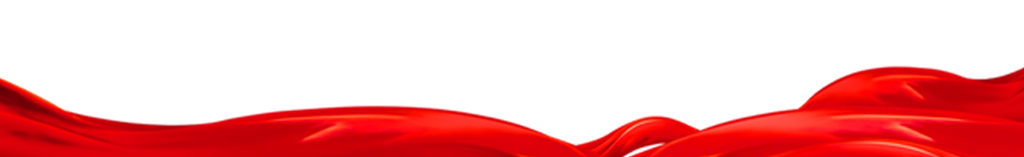 中国共产党成立
1921年
在陈独秀、李大钊领导下创立了中国共产党，翻开了中国革命的新篇章
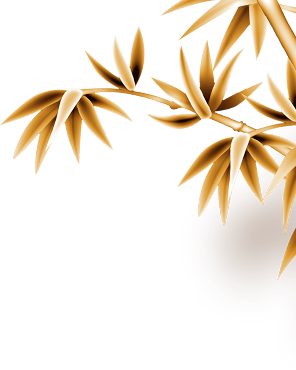 第三部分
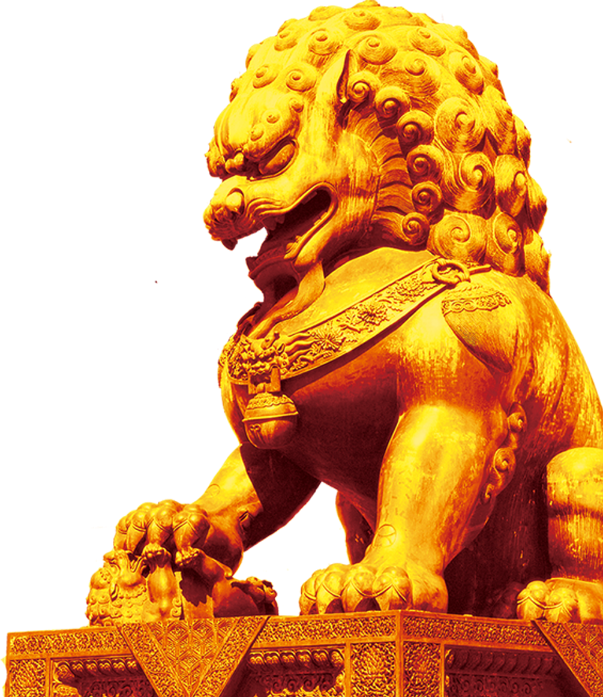 党的百年光辉历程给我们的深刻启示
1921 - 2021
党的百年光辉历程给我们的深刻启示
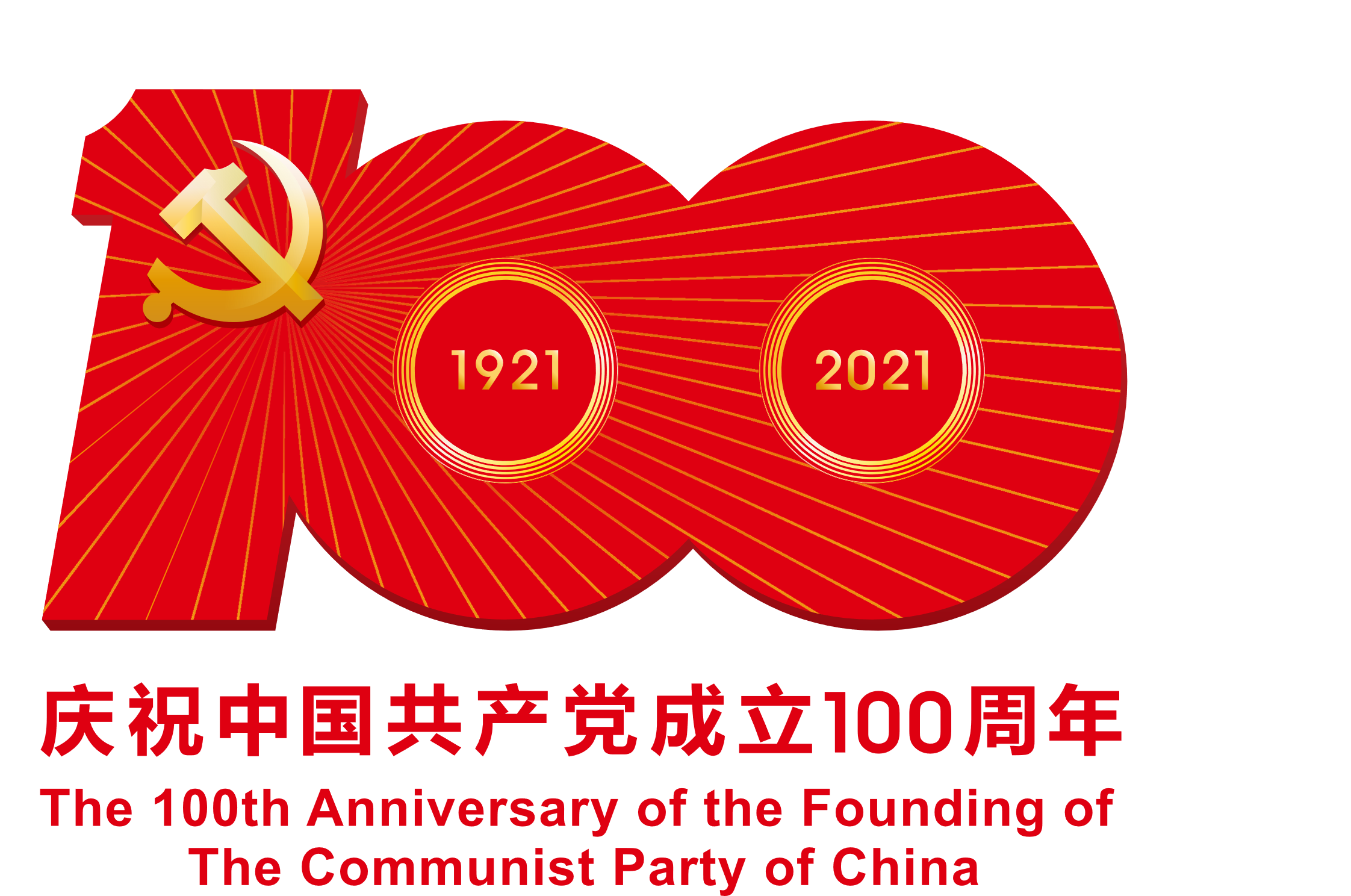 1921-2021
最好的
营养剂
习近平总书记指出
最好的教科书
历史是最好的教科书，中国革命历史是最好的营养剂。

学习党史、国史,是坚持和发展中国特色社会主义、把党和国家各项事业继续推向前进的必修课。

党史学习，是继承党的成功经验和优良传统的需要，在对历史的深入思考中做好现实工作，更好走向未来，不断交出坚持和发展中国特色社会主义的合格答卷。
成功
经验
党的百年光辉历程给我们的深刻启示
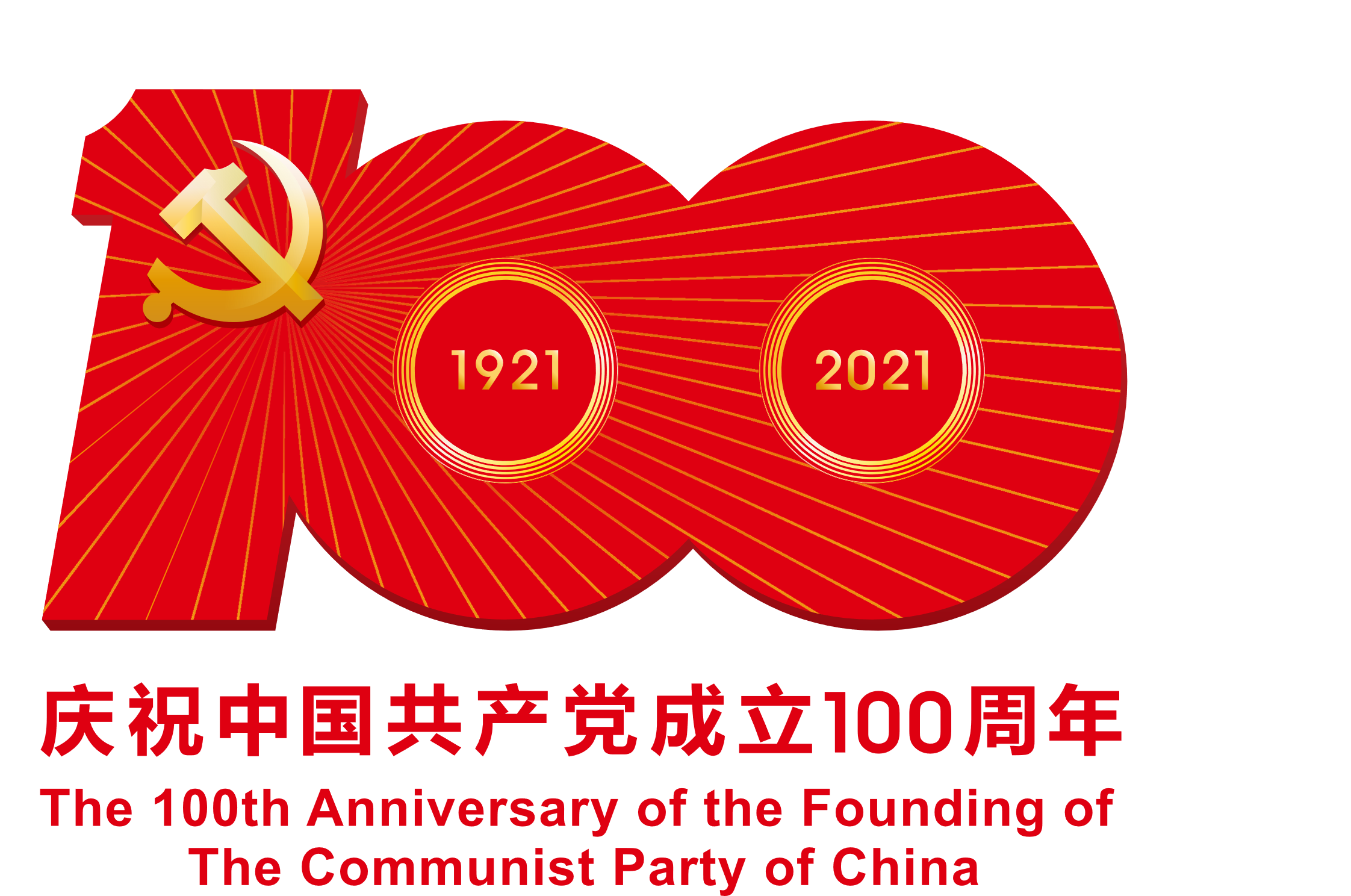 1921-2021
中国共产党不愧是伟大、光荣、正确的党，不愧是中国革命和建设 的坚强领导核心。
波澜壮阔
的历史证明
是历史的选择、人民选择。当代中国正处在多元文化、多元体制、多元结构、多元市场的高发展，高风险时代
辉煌
100年
坚持和改善
党的领导
坚持人民民主制度为根本，党课讲稿坚持社会主义道路为方向，坚持中华民族伟大复兴为目标。
我们必须坚持马克思主义理论为指导
党的百年光辉历程给我们的深刻启示
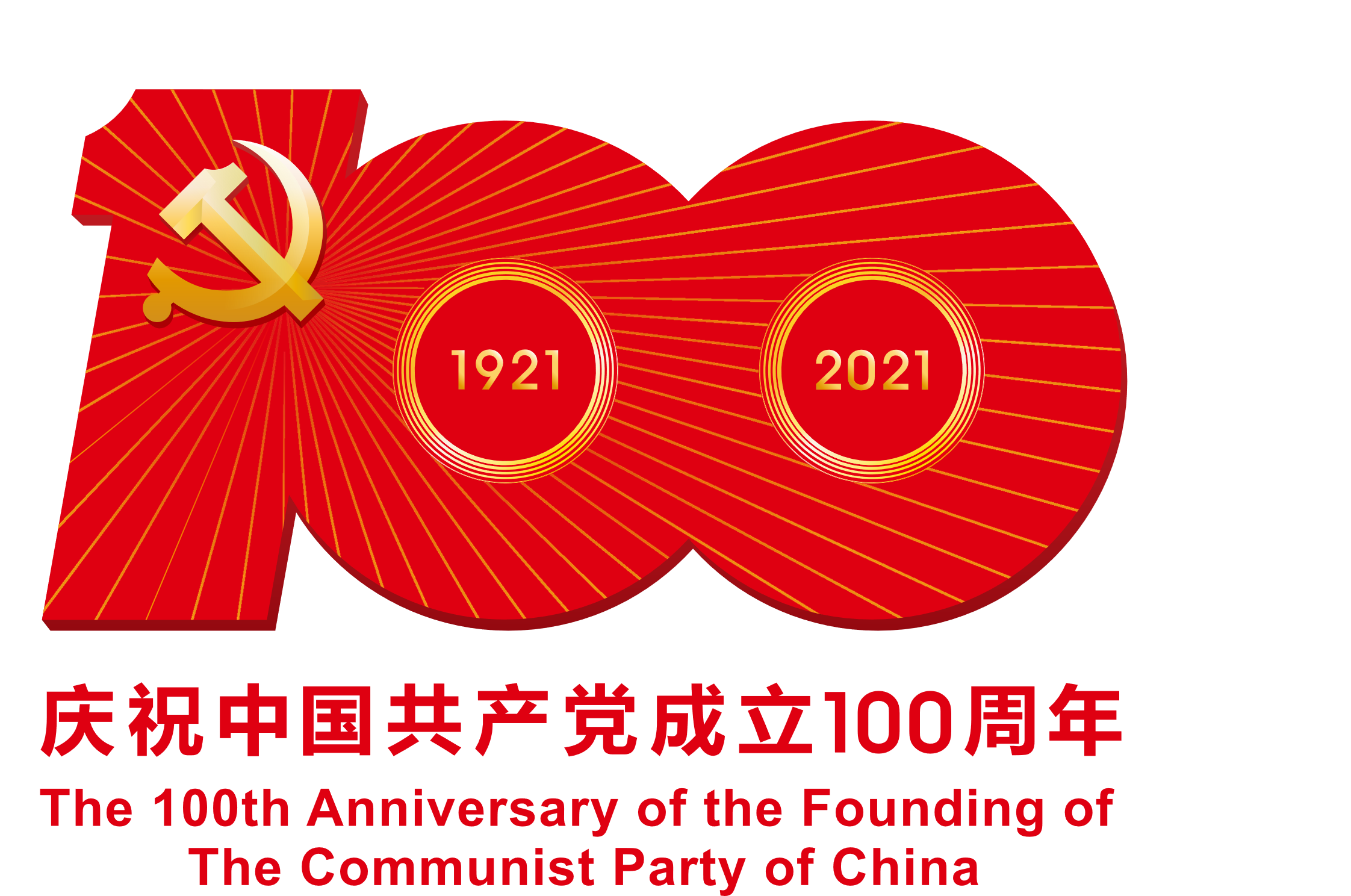 1921-2021
建设中国特色社会主义，不是一帆风顺的，在征途上也出现过坎坷起伏，
但这条道路是完全正确的，成效和功绩不容否定，停顿和倒退没有出路；
进一步发展中国特色社会主义，在前进道路上还会遇到新的严峻挑战、新的复杂因素，
坚持走中国特色社会主义道路
中国特色社会主义伟大旗帜是当代中国发展进步的旗帜，是全党全国各族人民团结奋斗的旗帜
但坚持中国特色社会主义不可逆转，逆转违背规律，逆转就要失败，
只要我们不动摇，不懈怠、不折腾，坚定不移地推进改革开放，
坚定不移地走中国特色社会主义道路，就一定能够胜利实现我们党所确定宏伟蓝图和奋斗目标
党的百年光辉历程给我们的深刻启示
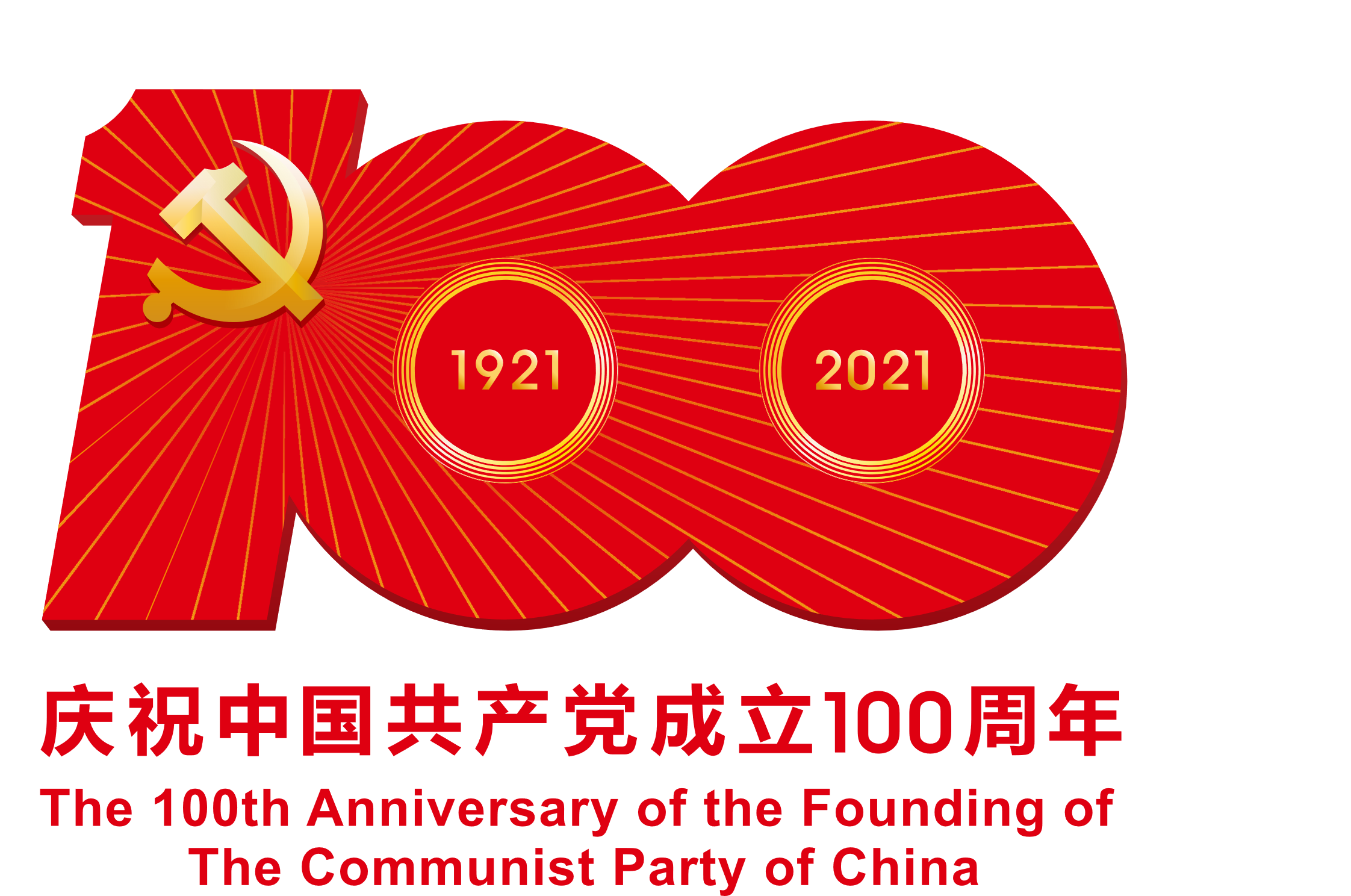 1921-2021
坚持唱响时代的主旋律
真正做到“知党、信党、颂党、热爱党、跟党走，不断唱响“共产党好、社会主义好、改革开放好、伟大祖国好、各族人民好”的时代主旋律
事业接班人
爱岗敬业
革命军人要努力
坚定做中国特色社会主义事业接班人的理想
我们要爱岗敬业，干一行、钻一行，发挥自己的聪明才智，不断创新、创业，甘愿出大力、流大汗，百折不挠地为完成各自承担的工作任务
我们革命军人要努力成为具有远大理想的一代、品德高尚的一代、勤奋学习的一代、艰苦创业的一代
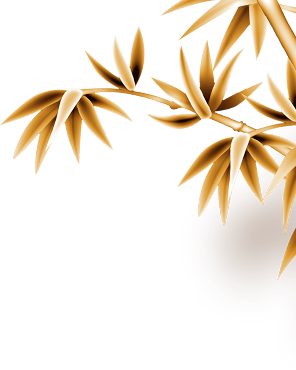 第三部分
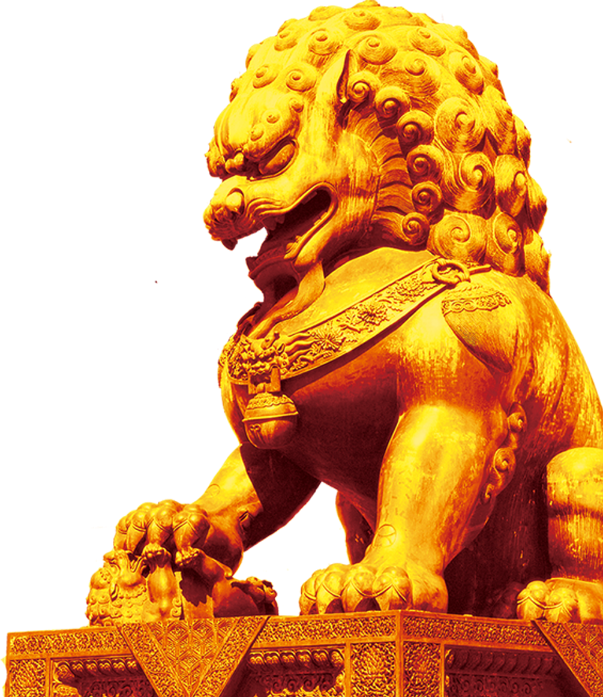 没有共产党
就没有新中国
1921 - 2021
没有共产党就没有新中国
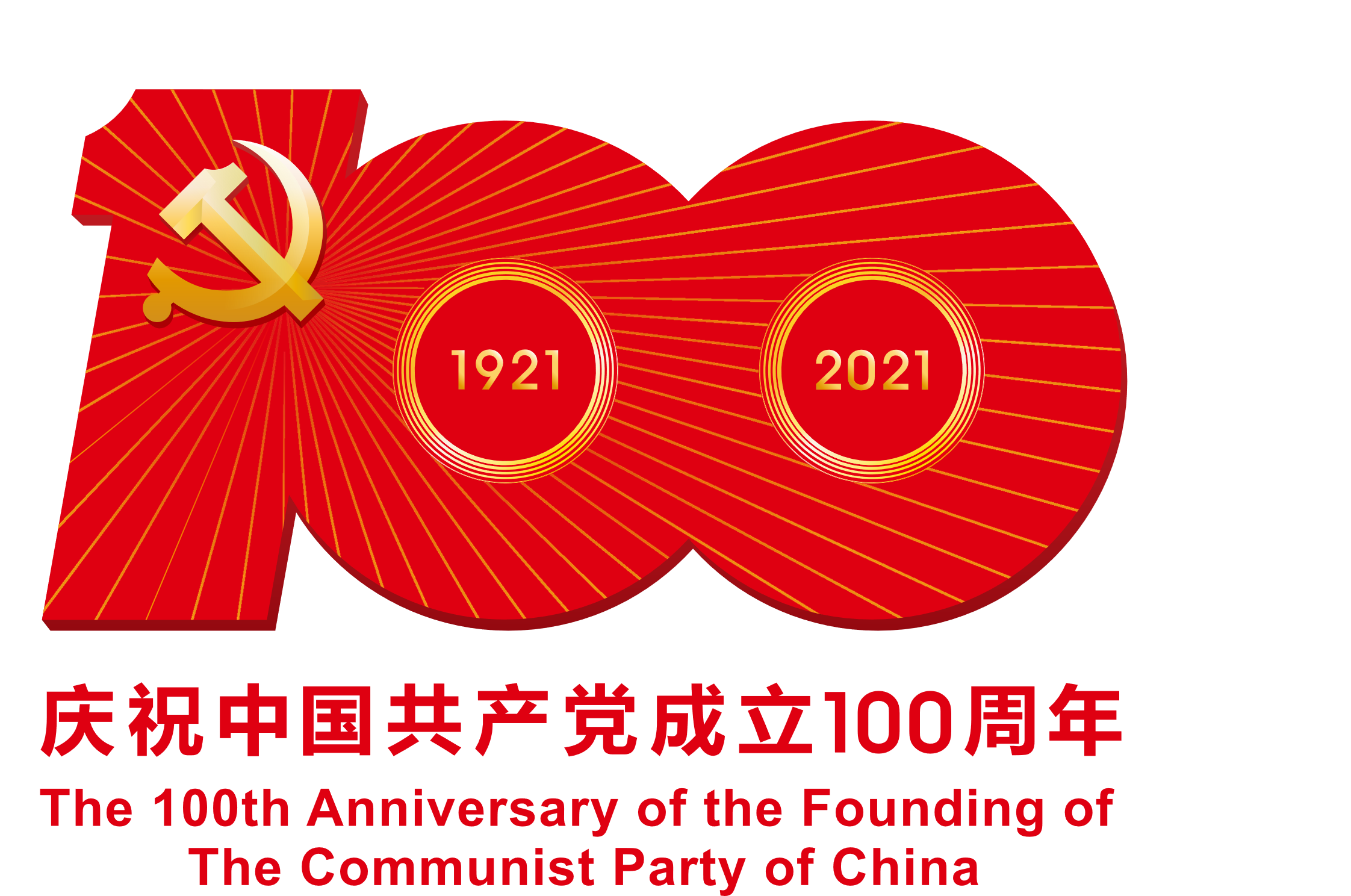 1921-2021
“太平天国”运动
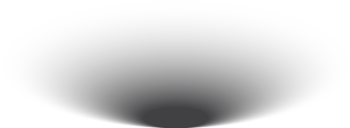 1840年鸦片战争后
1851
中华民族遭受帝国列强的侵略，清王朝日益腐败，逐步沦为半封建半殖民地，民族灾难深重，阶级矛盾激化，人民生活在水深火热之 中
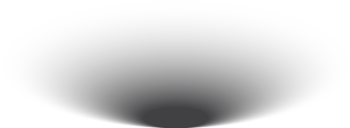 1884
戊戌变法
1912年1月在南京成立了中华民国政府，孙中山为临时大总统，到了4月，孙中山被迫辞职，代表地主买办利益的袁世凯窃取了政权，葬送了革命 成果。
1900
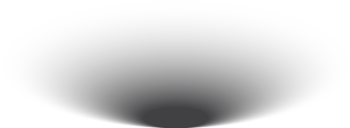 “义和团”运动
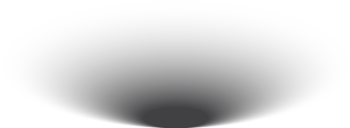 1916年6月袁世凯死后，日美英等帝国主义国家纷纷在中国扶植军阀，作为侵略中国的工具。

中国重新陷入了军阀割据的局面。
1911
辛亥革命
没有共产党就没有新中国
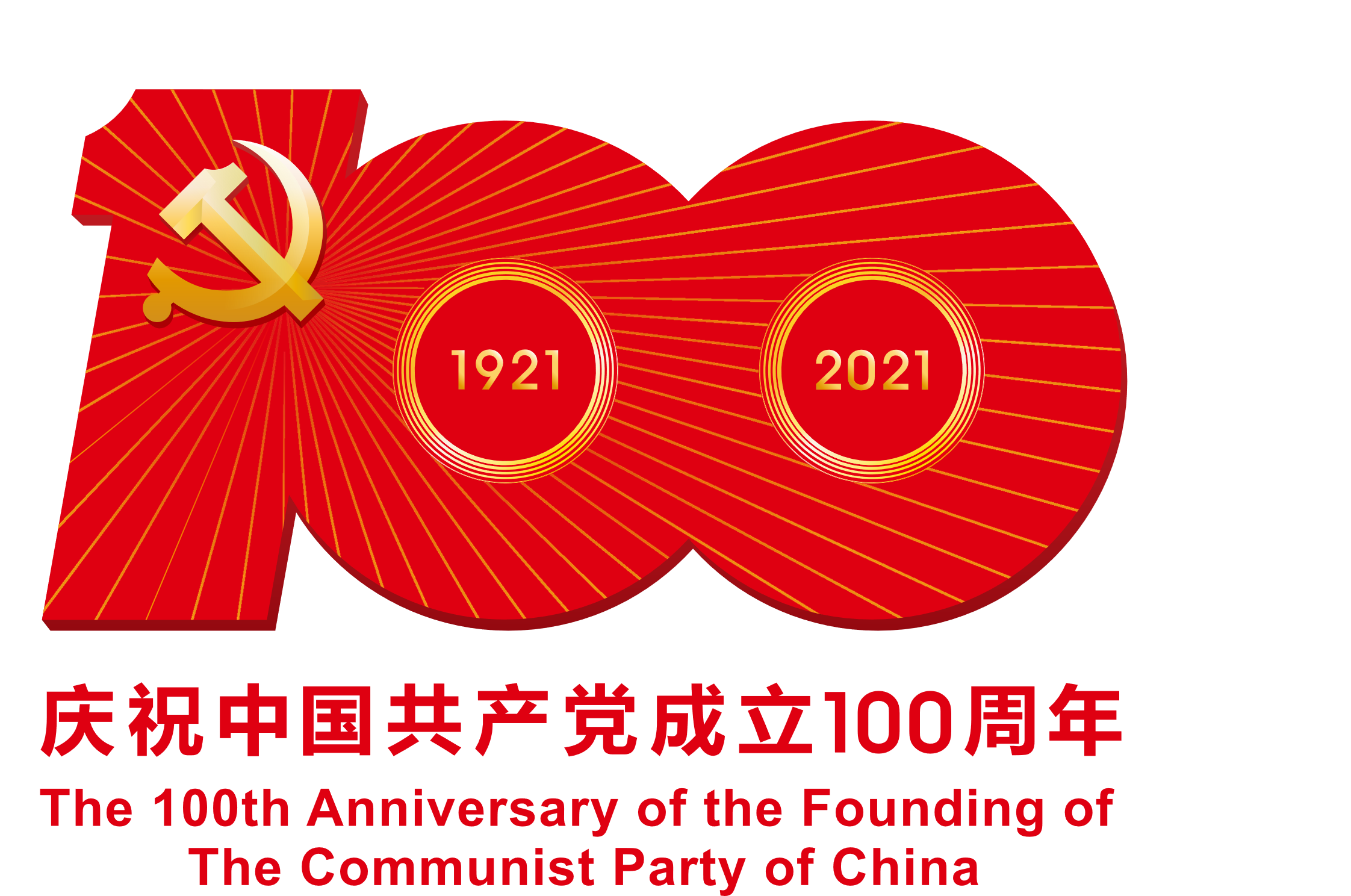 1921-2021
中国共产党百年历程
十月革命
1
俄国十月革命一声炮响，给中国人民送来了马克思列宁主义
五四运动
2
1919年爆发的“五四”运动，是中国革命史上具有划时代意义的事件，它标志着中国新民主主义革命的伟大开端
中国共产党成立
3
1921年7月23日晚，中国共产党第一次全国代表大会在上海法租界望志路106号（今兴业路76号）正式开幕，最后一天的会议转移到浙江嘉兴南湖的船上举行
没有共产党就没有新中国
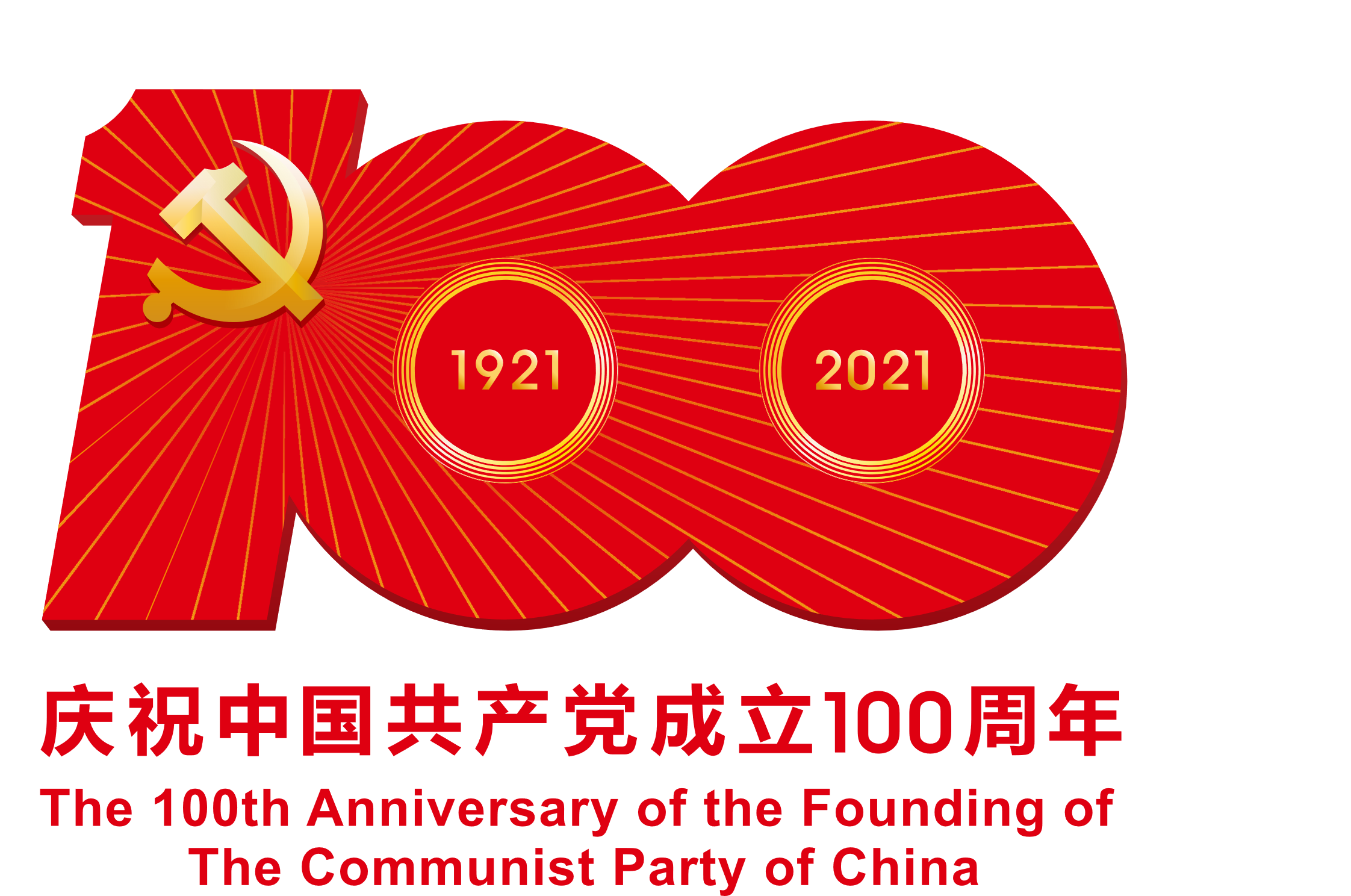 1921-2021
中国共产党的成立
是中国历史上开天辟地的大事，是近代中国革命的一个重要转折点。
从此，中国革命有了坚强的领导核心，科学的理论指导，给灾难的中国人民带来了光明和 希望。
它象光芒四射的灯塔，为中国人民指明了方向。
使中国面目为之一新。
中国共产党成立之后到新中国建立之前的28年间，党领导中国人民为推翻帝国主义、 封建主义和官僚资本主义的反动统治，进行了轰轰烈烈的新民主主义革命。
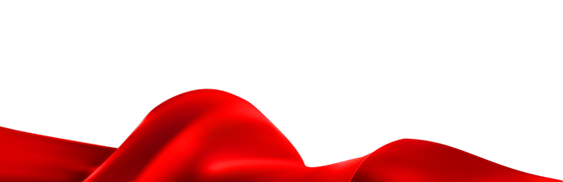 没有共产党就没有新中国
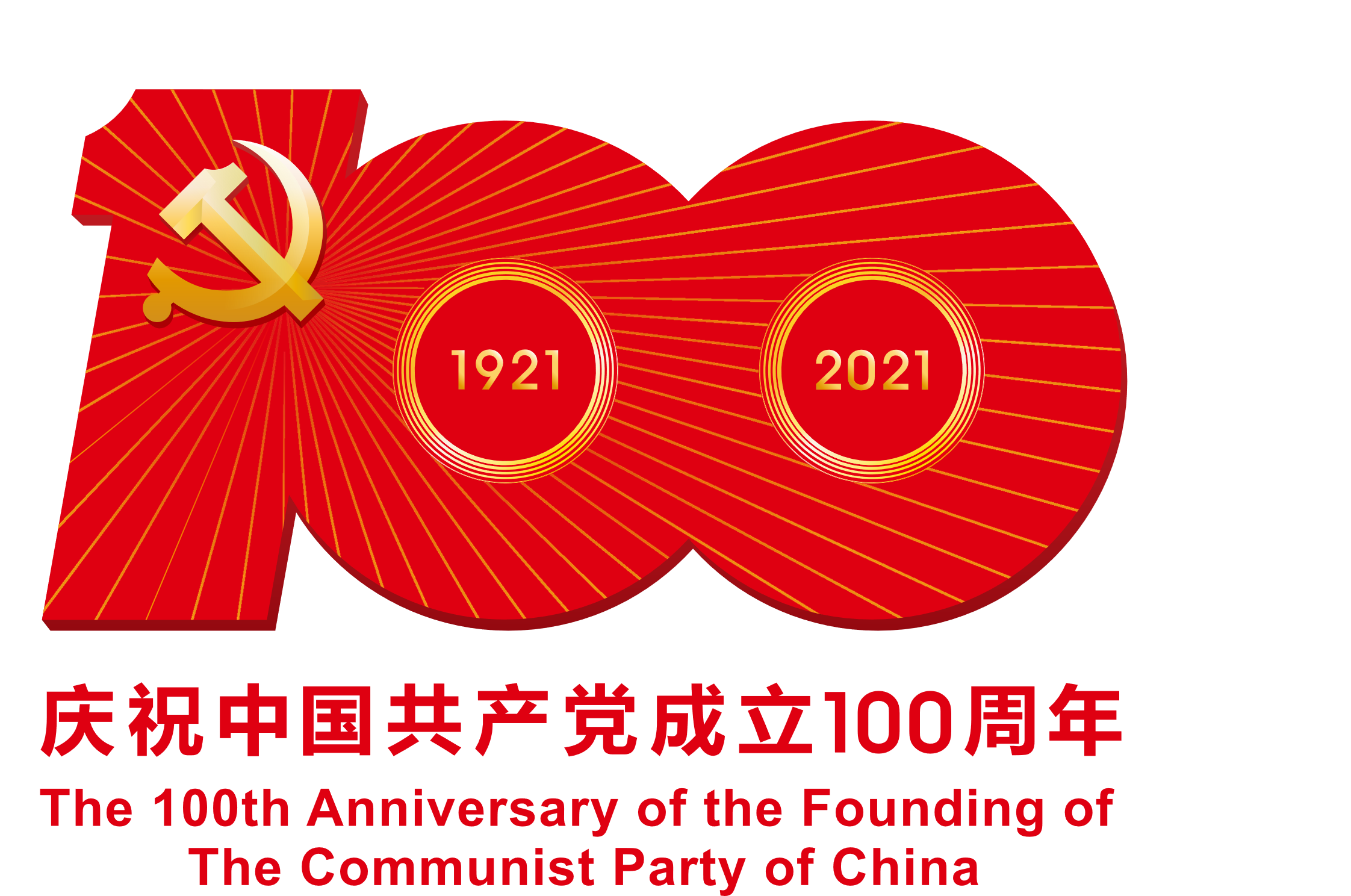 1921-2021
中国共产党的历史，是一部百折不挠、前赴后继的理论探索史
伟大的民族
1
中华民族有五千多年的文明历史，创造了灿烂的中华文明，为人类作出了卓越贡献，成为世界上伟大的民族
鸦片战争后
2
中国陷入内忧外患的黑暗境地，中国人民经历了战乱频仍、山河破碎、民不聊生的深重苦难
为了民族复兴
3
为了民族复兴，无数仁人志士不屈不挠、前仆后继，进行了可歌可泣的斗争和各式各样的尝试，但终究未能改变旧中国的社会性质和中国人民的悲惨命运
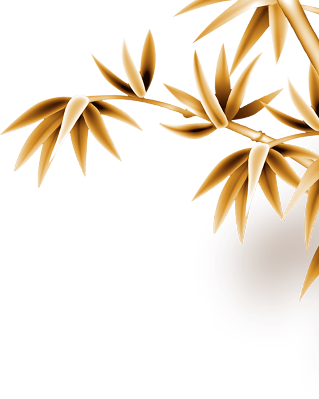 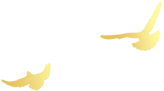 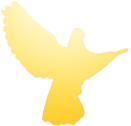 感谢大家观看
党史学习学党史悟思想建党100周年党课
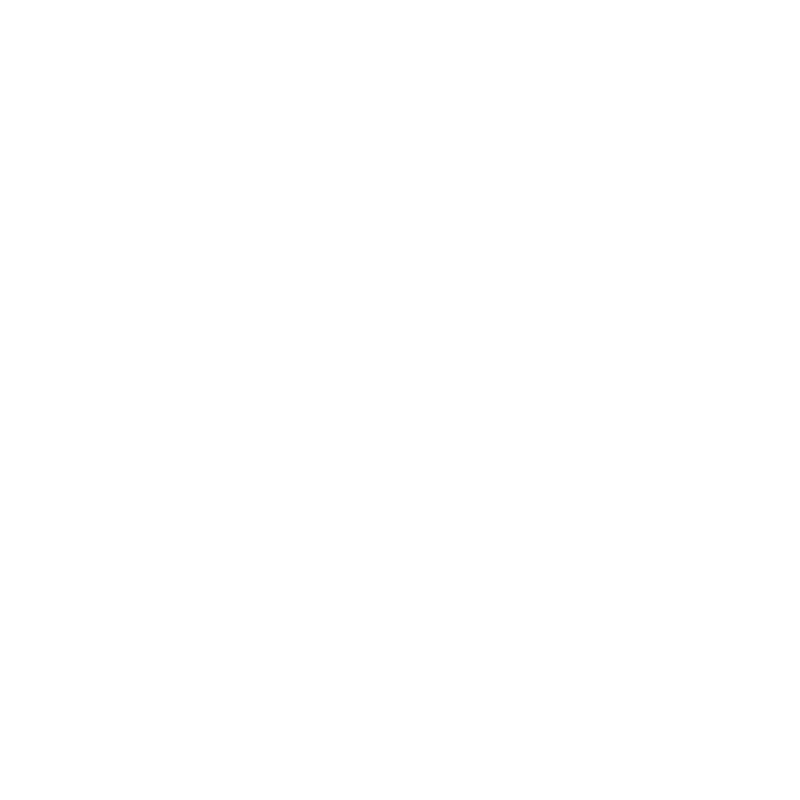 20XX年XX月
PPT818